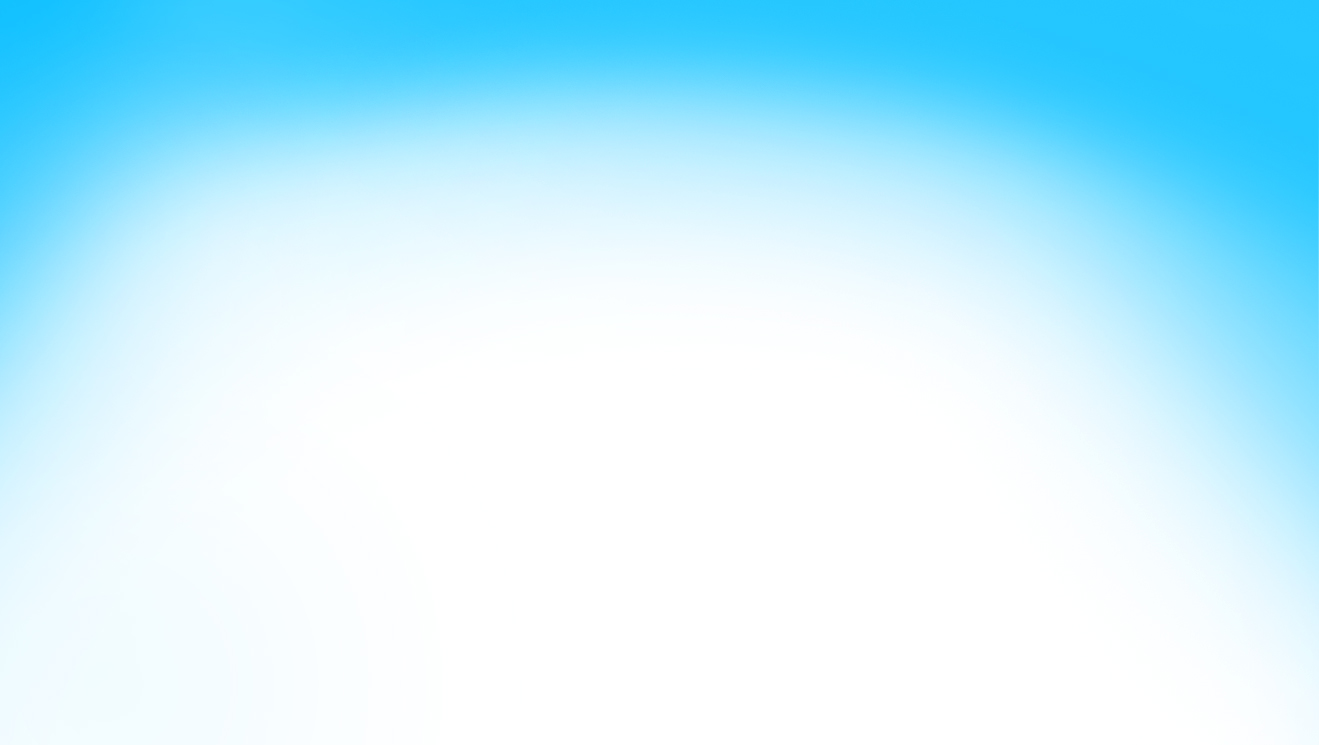 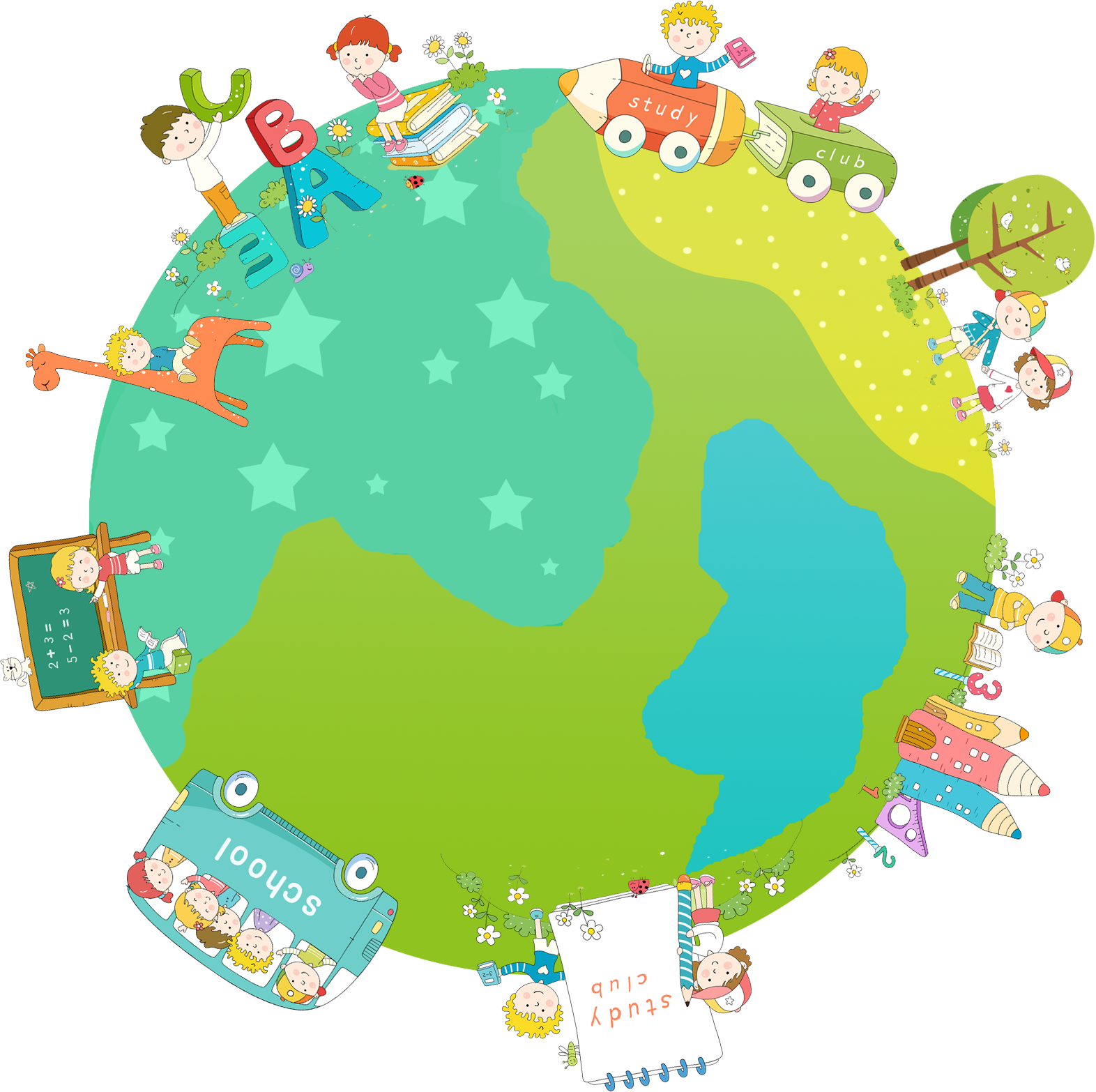 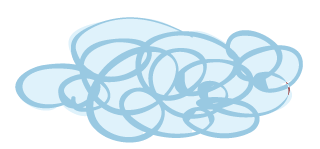 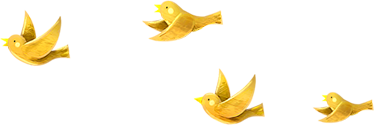 CHÀO MỪNG CÁC EM 
CÙNG ĐẾN VỚI TIẾT HỌC HÔM  NAY!
Bài 89 
Luyện tập chung
192
406
994
770
594
132
481
136
432
257
248
134
Bài 1: Tính
+
+
+
+
-
-
a)
224
598
689
b)
345
726
382
859
295
175
  64
171
    8
360
170
249
128
172
  65
Bài 2: Đặt tính rồi tính
+
+
-
-
-
-
249 + 128                         859 – 295                   175 – 64
111
564
377
172 + 65                             171 – 8                     360 - 170
190
163
237
Bài 3. Bạn Gấu phải đi qua các vị trí ghi phép tính có kết quả lần lượt là 100, 300, 500, 700, 900, 1000 để đến nhà bạn voi. Hãy chỉ đường giúp bạn Gấu.
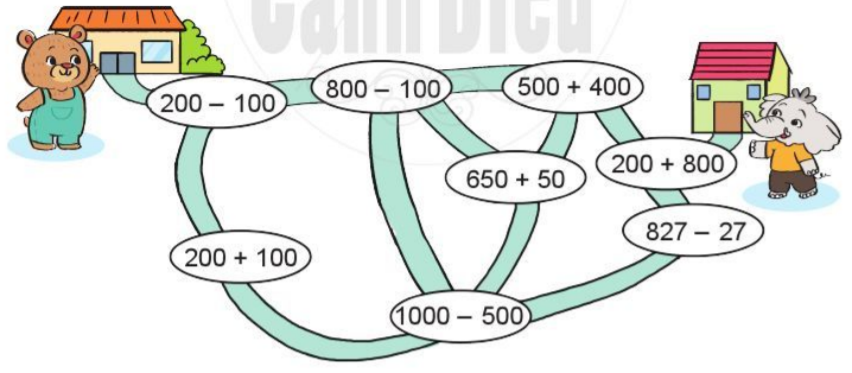 200 – 100 = 100
200 + 100 = 300
1000 – 500 = 500
650 + 50 = 700
500 + 400 = 900
200 + 800 = 1000
Bài 3. Bạn Gấu phải đi qua các vị trí ghi phép tính có kết quả lần lượt là 100, 300, 500, 700, 900, 1000 để đến nhà bạn voi. Hãy chỉ đường giúp bạn Gấu.
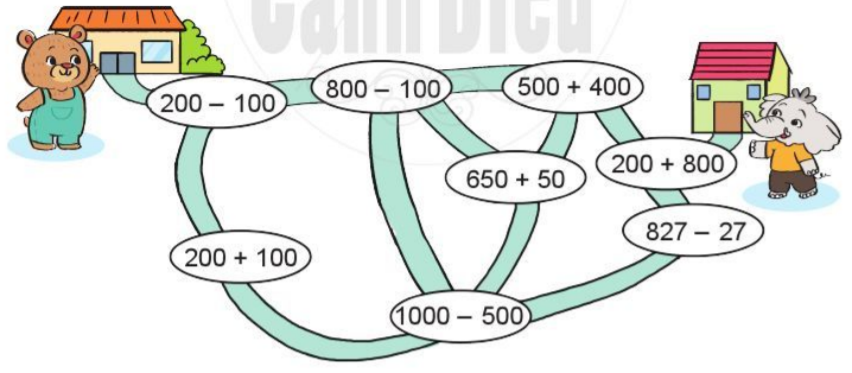 200 – 100 = 100
200 + 100 = 300
1000 – 500 = 500
800 - 100 = 700
500 + 400 = 900
200 + 800 = 1000
Bài 4. Anh cao 145 cm, em thấp hơn anh 19 cm. Hỏi em cao bao nhiêu xăng-ti-mét?
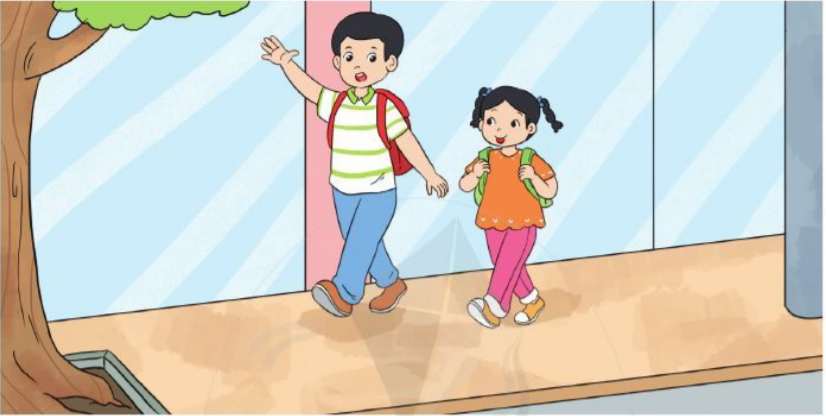 Bài giải
Em cao số xăng-ti-mét là:
       145 - 19 = 126 (cm)
                      Đáp số: 126 cm
Bài 5. Ở một bảo tàng sinh vật biển, buổi sáng có 219 lượt khách đến tham quan, buổi chiều có nhiều hơn buổi sáng 58 lượt khách. Hỏi bảo tàng đã đón bao nhiêu lượt khách đến tham quan vào buổi chiều?
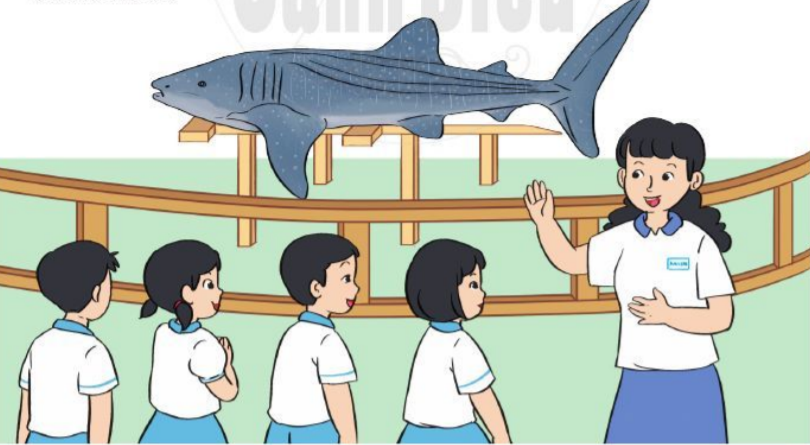 Bài giải           
Bảo tàng đã đón số lượt khách đến tham quan vào buổi chiều là:
     219 + 58 = 277 (lượt khách)
                          Đáp số : 277 lượt khách
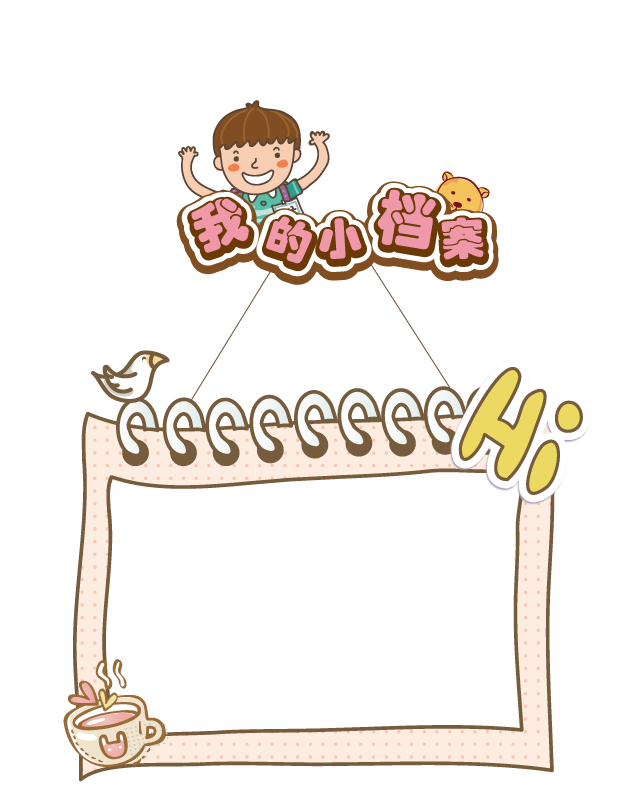 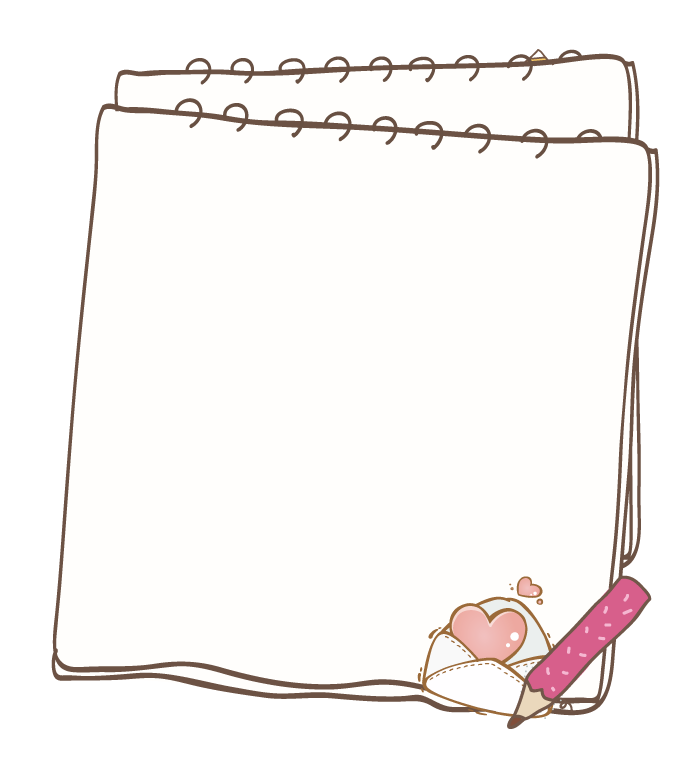 Ôn tập bài đã học
Làm bài tập trong SBT
Chuẩn bị bài mới
HƯỚNG DẪN VỀ NHÀ
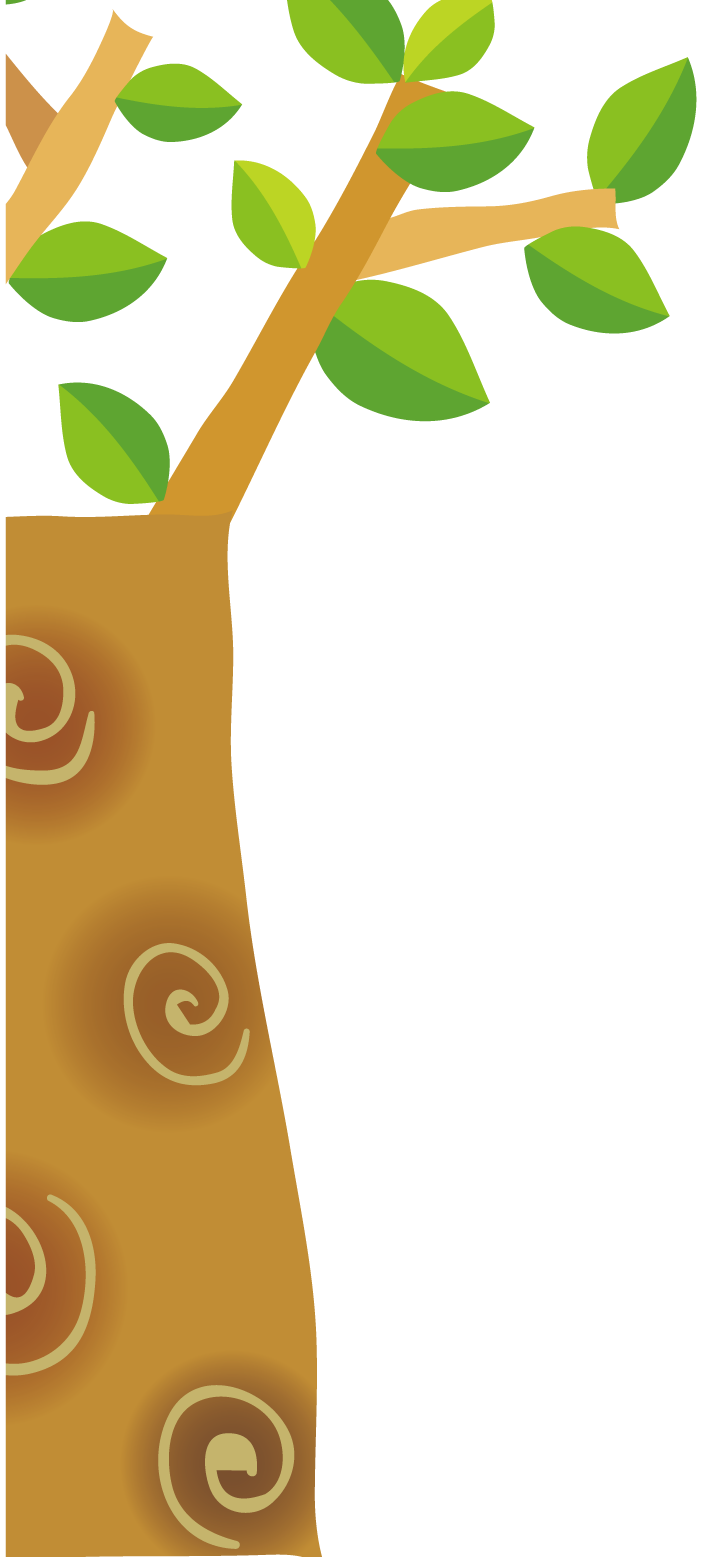 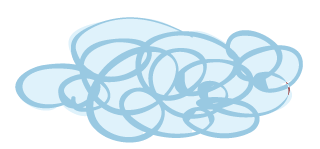 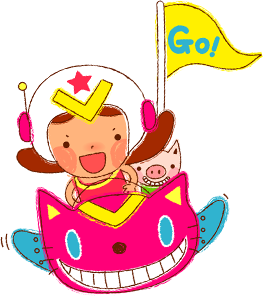 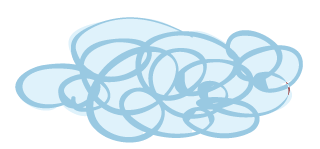 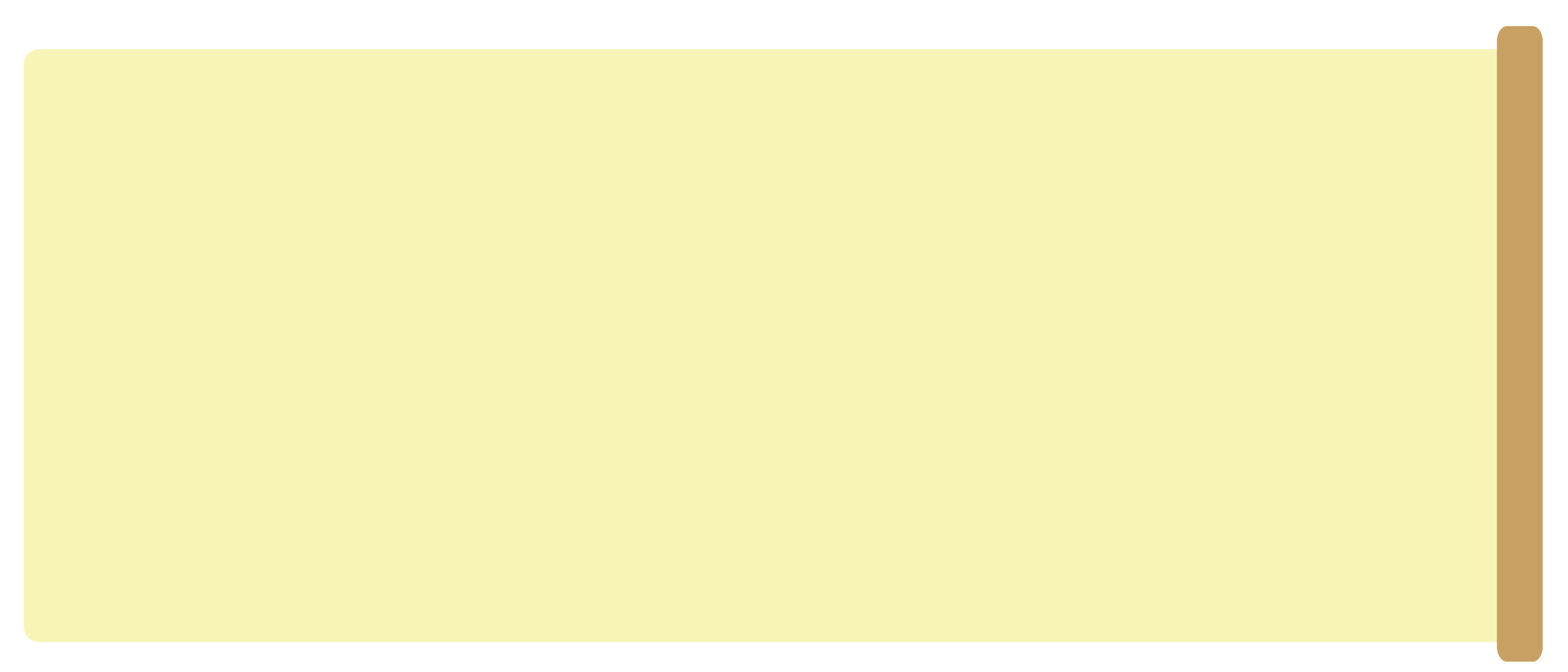 Hẹn gặp lại các con vào tiết học sau !
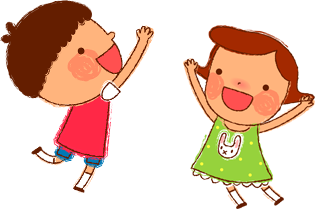